Protecting My Money                 		 Lesson 8: Protecting My Money
Red Flag or Green Flag?   		       Financial Wellness
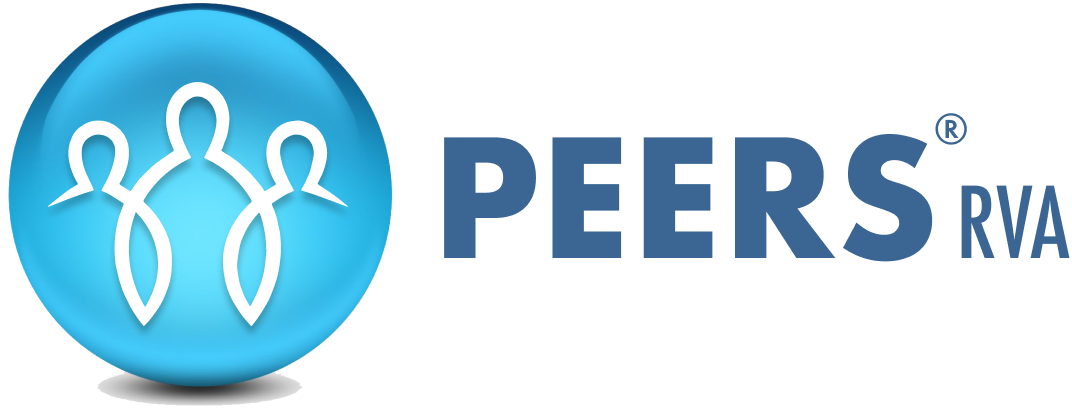 Directions: Are these situations red flags (a warning sign of a bad situation) or a green flags (a sign of a good, trustworthy situation)? Read each scenario and check the red or green flag box.
Protecting My Money                 		 Lesson 8: Protecting My Money
Financial Abuse &  		                        Financial Wellness
Exploitation
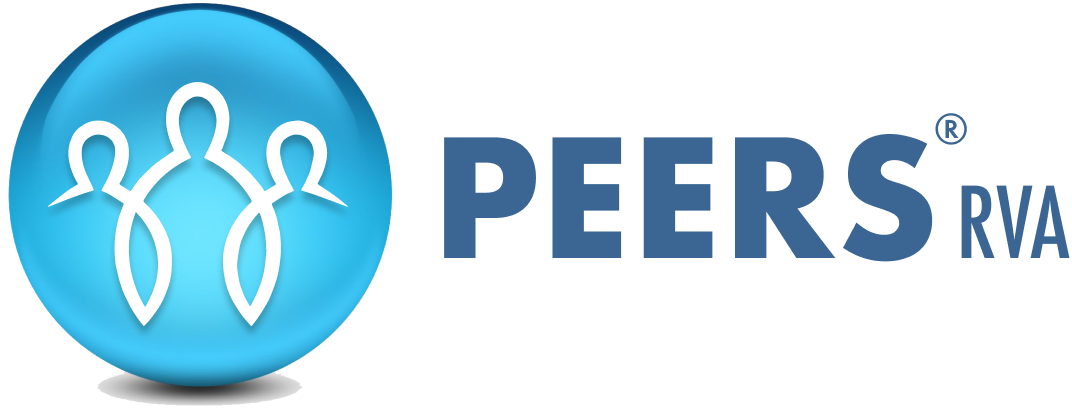 Directions: Read through the list of signs that financial exploitation may be occurring. Check the box if any are suspected, observed, or reported. Use this information to help you decide whether to get assistance.
Protecting My Money                 		 Lesson 8: Protecting My Money
Financial Abuse &  		                        Financial Wellness
Exploitation
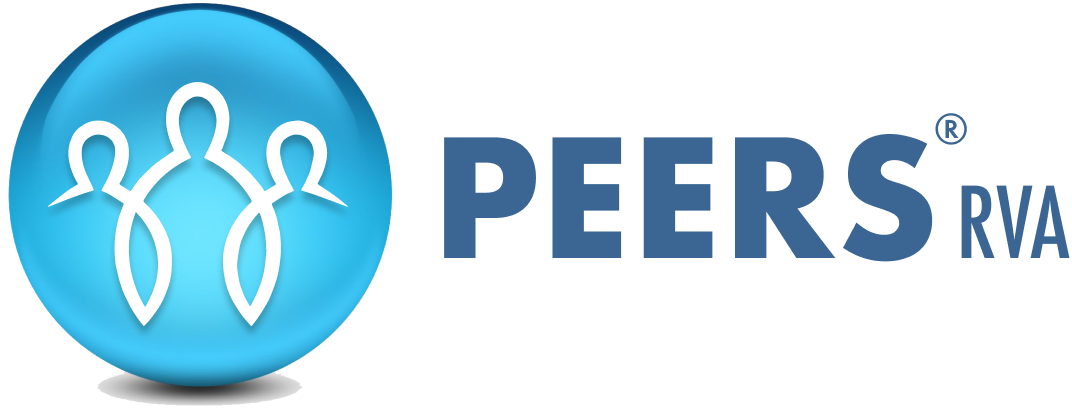